Crystal Structure Basics
Downscaling/Upscaling from Atomic Level to Electrons Level
Crystal Structure: BCC
Primitive Vectors (non-orthogonal): 
A1 = - ½ a X + ½ a Y + ½ a Z A2 = + ½ a X - ½ a Y + ½ a Z A3 = + ½ a X + ½ a Y - ½ a Z 
Basis Vector: 
B1 = 0 (W) (2a) 
However in orthogonal unitcell: 
A1 = a X A2 = a Y A3 = a Z 
And the Basis vectors: 
B1 = 0.0 0.0 0.0B2 = 0.5 0.5 0.5
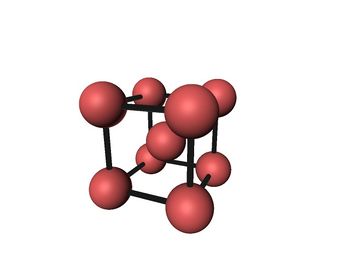 FCC Structure
Primitive Vectors: 
A1 = ½ a Y + ½ a Z A2 = ½ a X + ½ a Z A3 = ½ a X + ½ a Y 
Basis Vector: 
B1 = 0 (Al) (4a) 
However in orthogonal unitcell: 
A1 = a X A2 = a Y A3 = a Z 
And the Basis vectors: 
B1 = 0.0 0.0 0.0B2 = 0.5 0.5 0.0B2 = 0.0 0.5 0.5B2 = 0.5 0.0 0.5
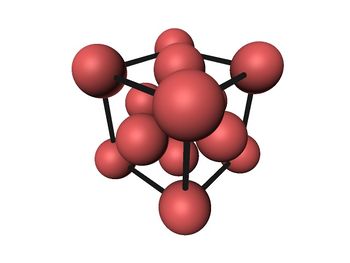 HCP Structure
Primitive Vectors: 
A1 = ½ a X - ½ 31/2 a Y A2 = ½ a X + ½ 31/2 a Y A3 = c Z 
Basis Vector: 
B1 = 1/3 A1 + 2/3 A2 + ¼ A3 (Mg) (2c) B2 = 2/3 A1 + 1/3 A2 + ¾ A3 (Mg) (2c) 
However in orthogonal unitcell: 
A1 = a X A2 = b Y A3 = c Z 
where b = Sqrt(3)a 
And the Basis vectors: 
B1 = 1/4 a 1/3 b 1/4 cB2 = 3/4 a 5/6 b 1/4 cB2 = 1/4 a 0 b 3/4 cB2 = 3/4 a 1/2 b 3/4 c
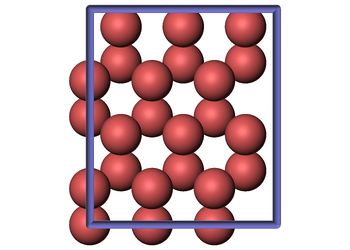 Requirements Defined by Downscaling from Atomic Level
First Order Requirements for EAM/MEAM Potentials
Lattice parameter: a0
Elastic Moduli: C11, C22 (C11-C22/2: tetragonal shear modulus), 
C12, C13, C22, C33, and C44 (trigonal shear modulus) 
Cohesive Energy: EC
Volume: V0
Exponential Decay Factor for MEAM potential: a

Objectives for Optimization of Parameters for EAM/MEAM Potentials
Surface Formation Energies
Generalized Stacking Fault Curve
Vacancy Formation Energy
Atomic Forces
Lattice ratio: HCP c/a ratio
Crystal energy differences: Efcc-Ehcp
Crystal energy differences: Ebcc-Ehcp
First Order Requirements
Draw energy potential and relate the elastic moduli, lattice parameter, cohesive energy, etc
Surface Formation Energies
= surface formation energy per unit surface area, the energy 
             that is required to do ???
Etot   = the total energy of the system
N      = the number of atoms in the system
e       = total energy per atom in the bulk
A      = surface area
(show picture if you can get one)
Generalized Stacking Fault Energy Curves
Esf   = the energy per surface area to form a stacking fault
Etot   = the total energy of the system with a stacking fault
N      = the number of atoms in the system
e       = total energy per atom in the bulk
A      = unit cell surface area that is perpendicular to the stacking fault
(show picture of GSFE curve)
Vacancy Formation Energy
Evac   = the energy per surface area to form a vacancy
Etot   = the total energy of the system with a vacancy
N      = the number of atoms in the system
e       = total energy per atom in the bulk
(show picture of GSFE curve)
Atomic Forces
(show picture of GSFE curve)
C/A Ratio for HCP crystals
(show picture of GSFE curve)
Crystal Energy Differences: fcc vs hcp
(show picture of GSFE curve)
Crystal Energy Differences: bcc vs hcp
(show picture of GSFE curve)
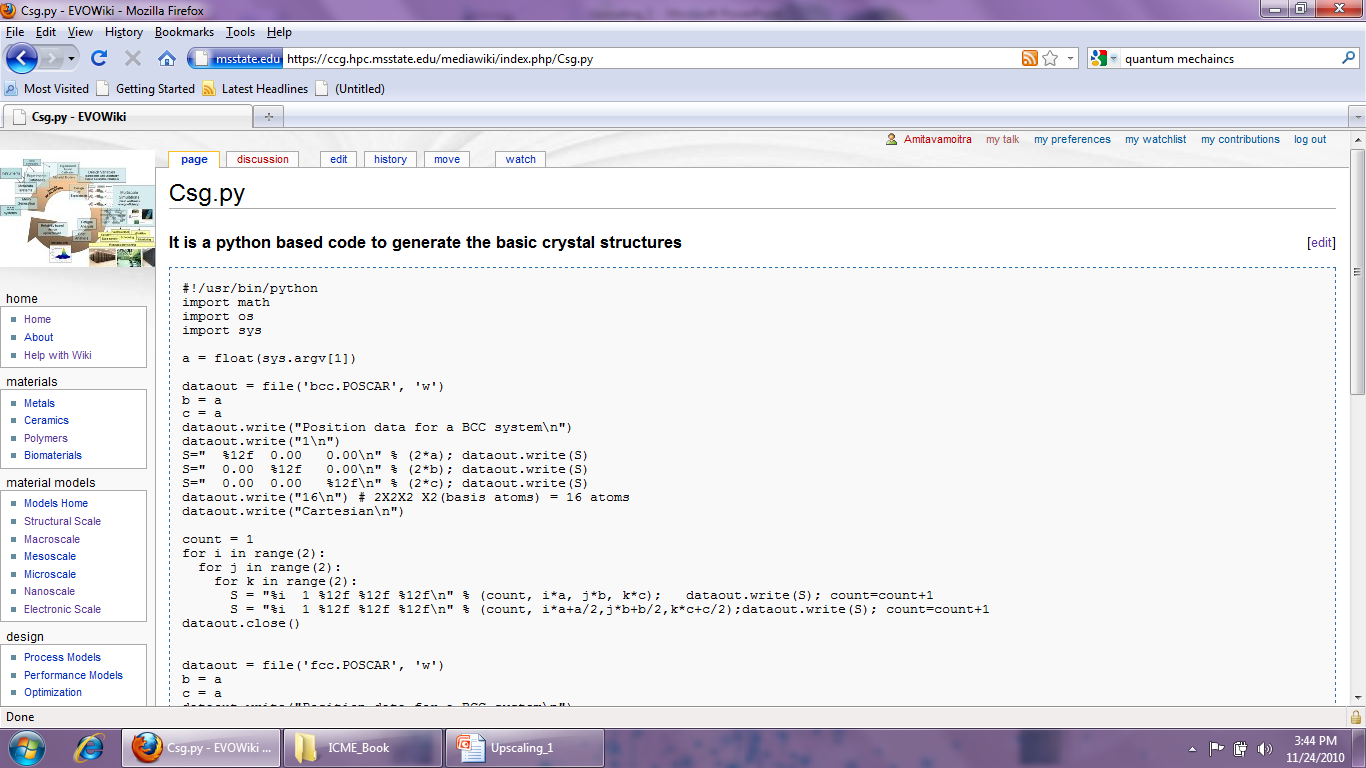 HANDS ON TUTORIAL ON DFT CALCULATIONS